ИТИСУ
ИНСТИТУТ ТОРГОВЛИ И СФЕРЫ УСЛУГ
СФУ
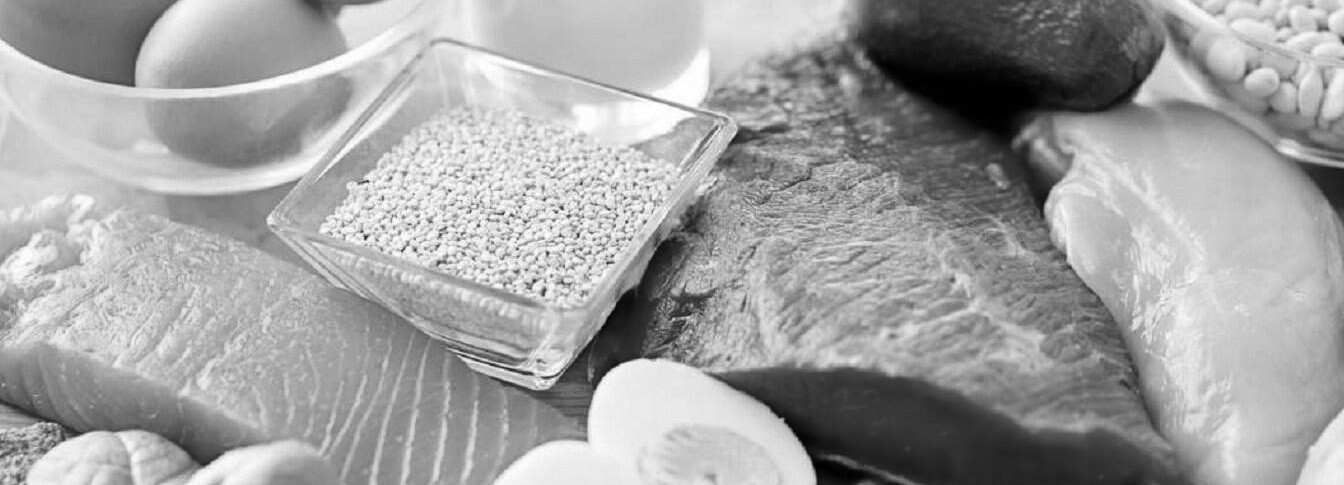 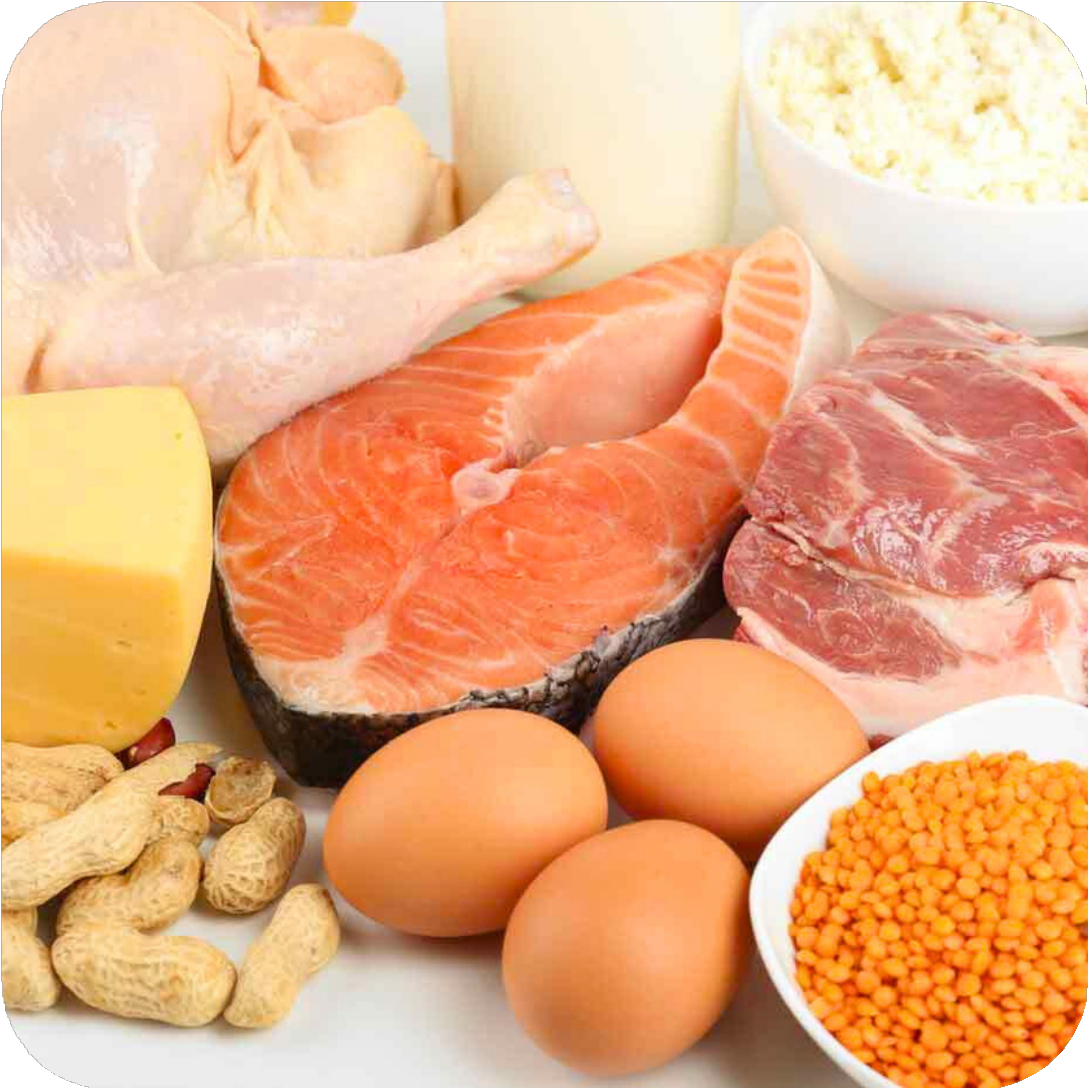 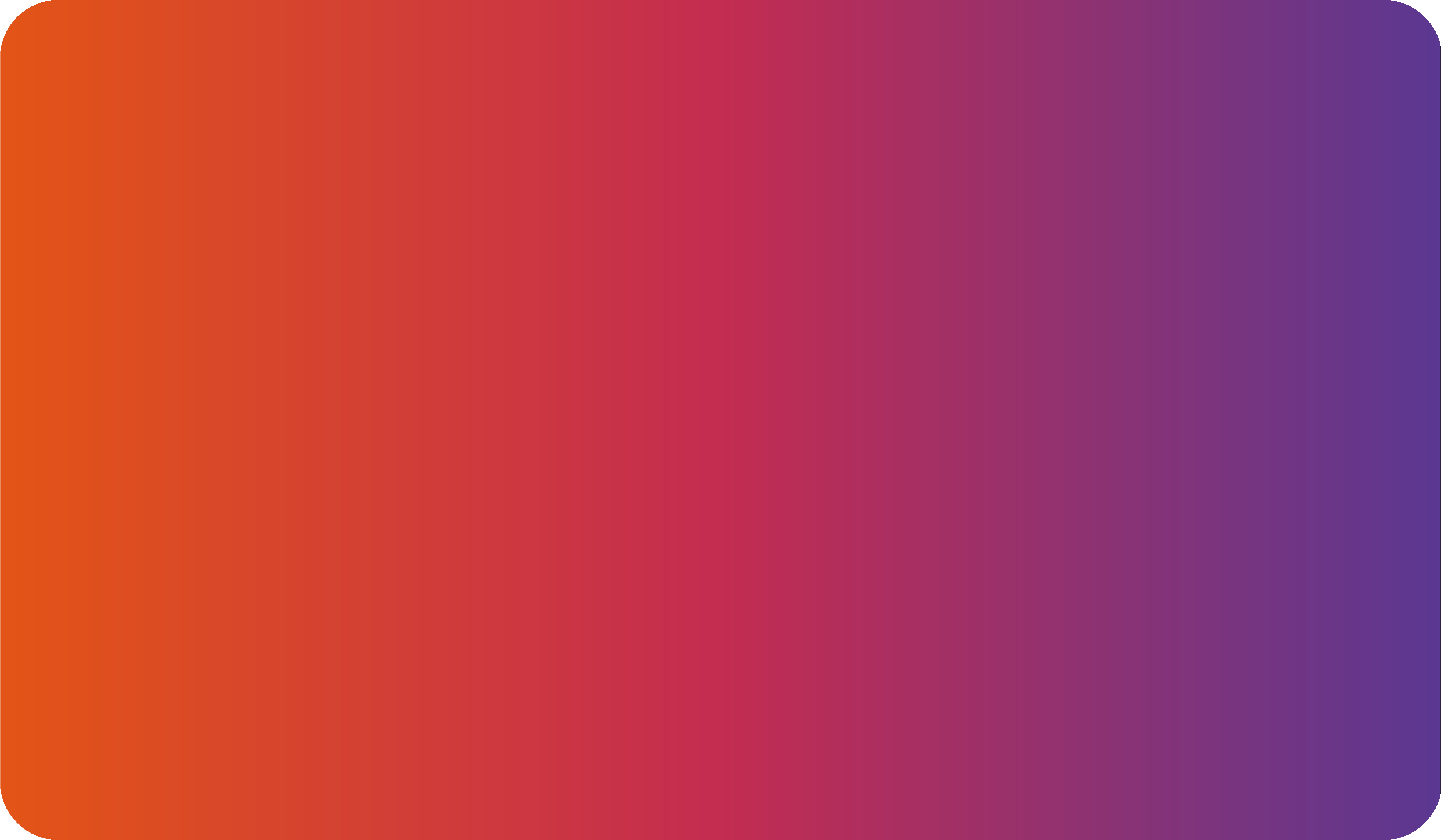 Направление подготовки:
19.03.03 Продукты питания животного происхождения
Профиль подготовки:
19.03.03.31 Экспертиза, контроль качества и безопасность пищевых продуктов
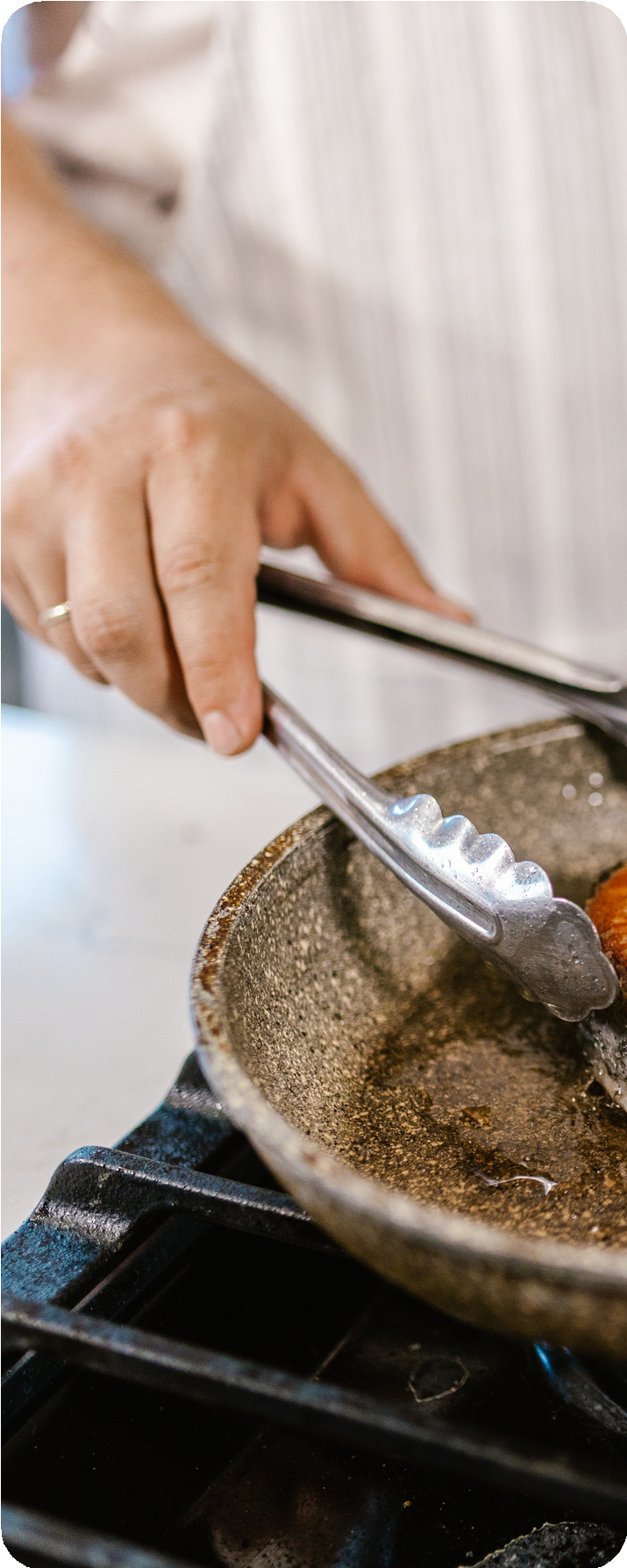 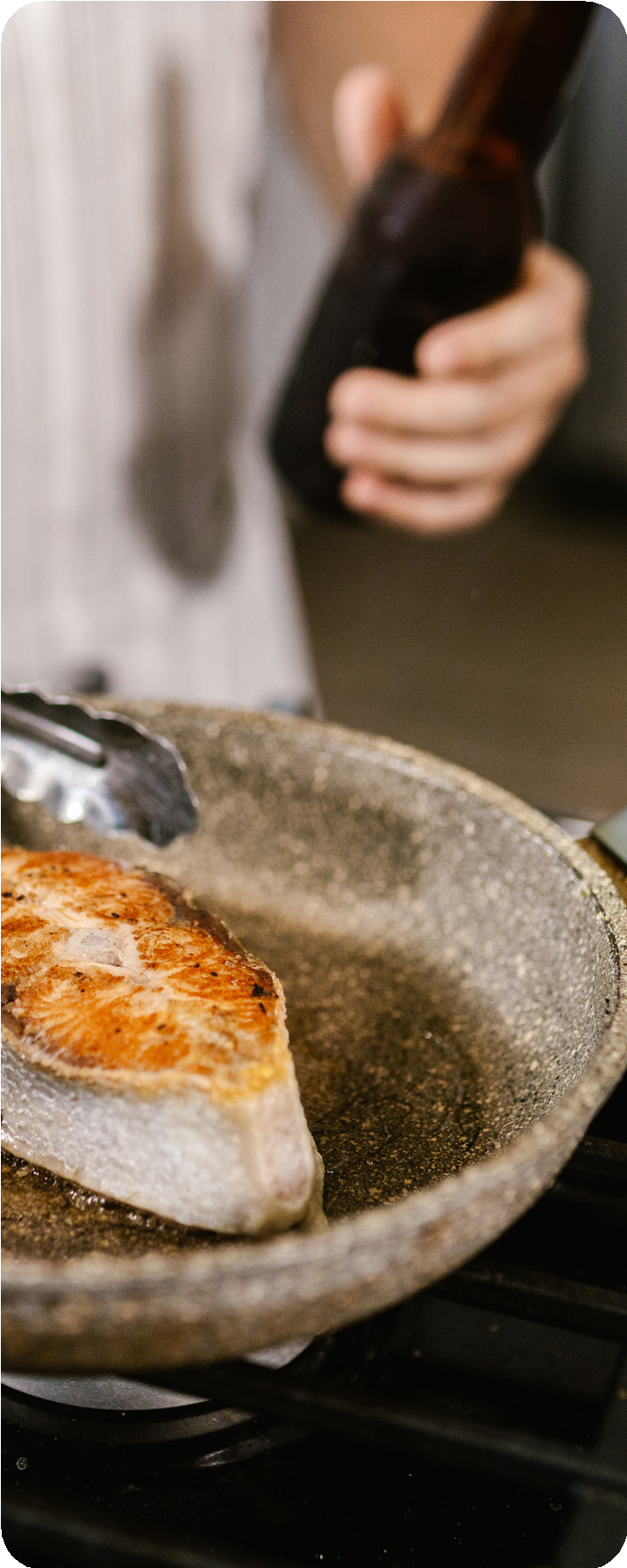 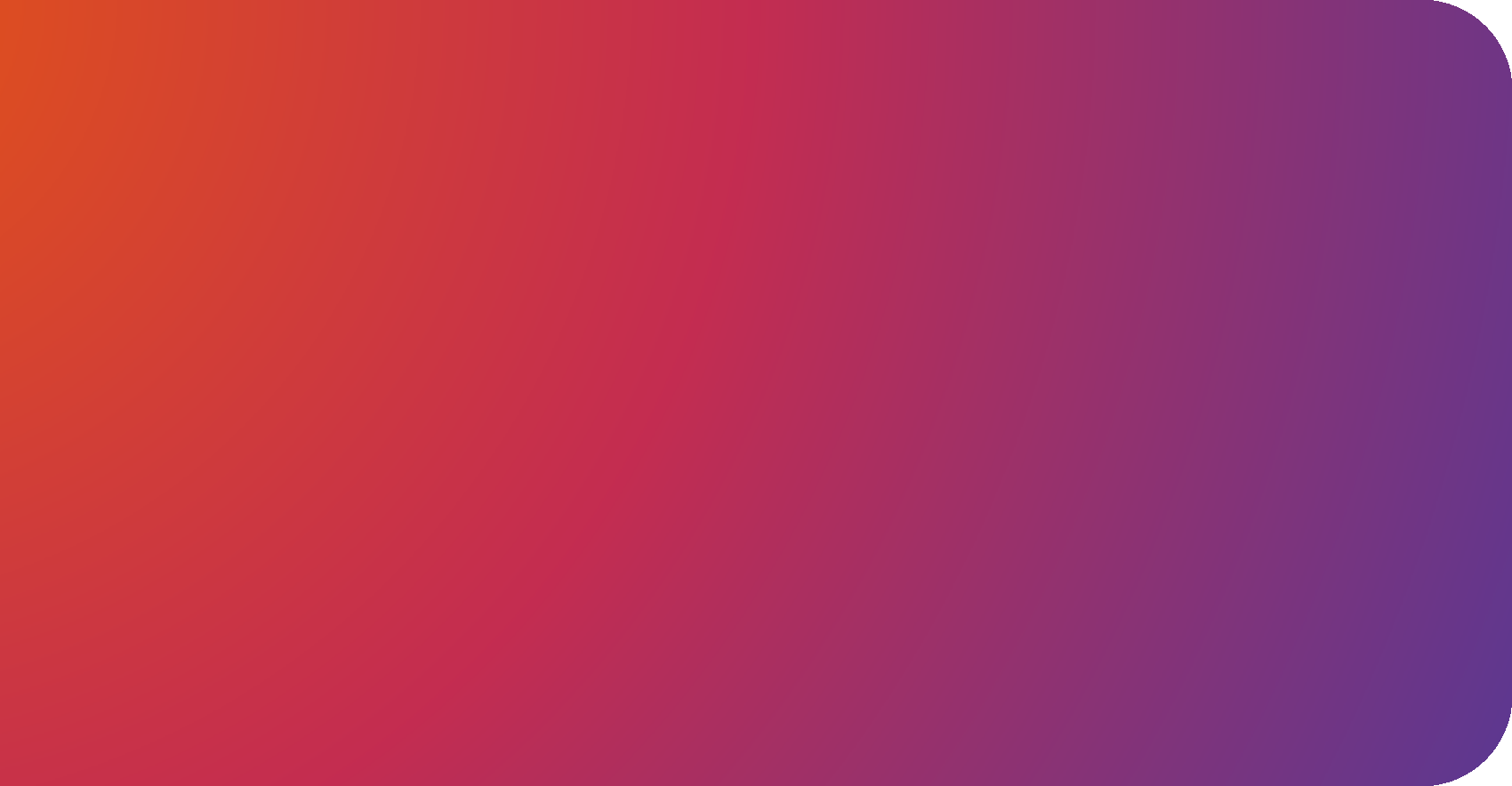 Образовательно- квалификационный уровень:
БАКАЛАВРИАТ
СФУ
Срок подготовки:
Очная форма обучения: 4 года
ИТИСУ
КОЛИЧЕСТВО
ЗАОЧНАЯ ФОРМА ОБУЧЕНИЯ
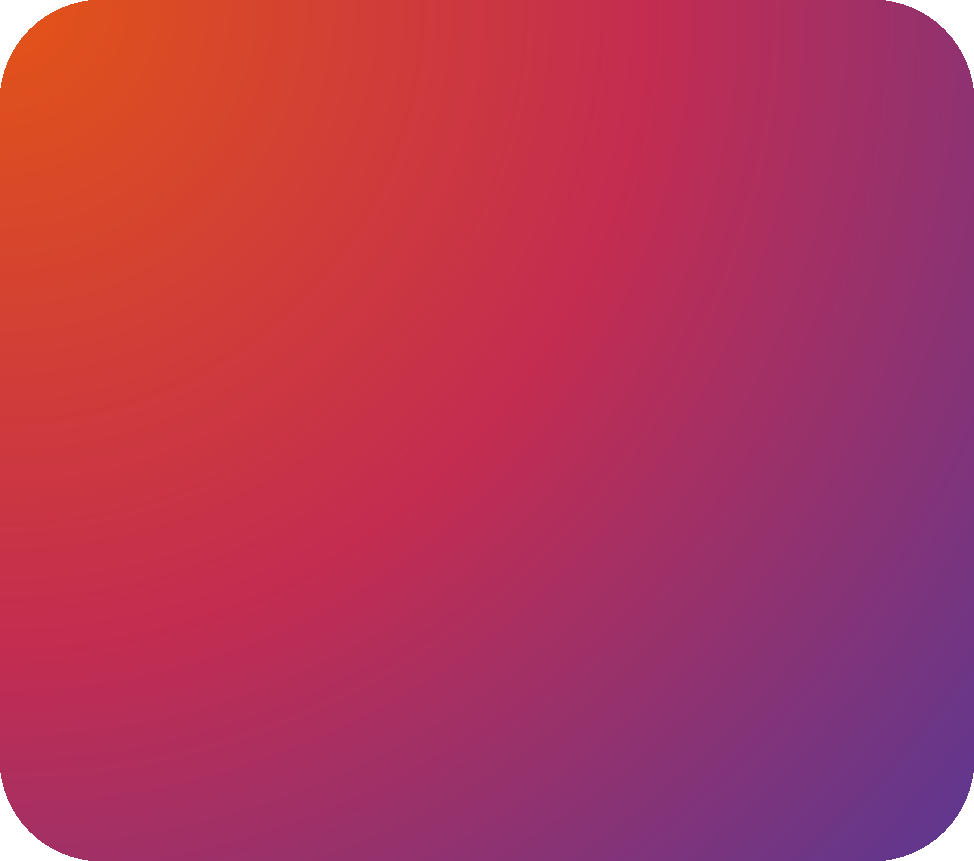 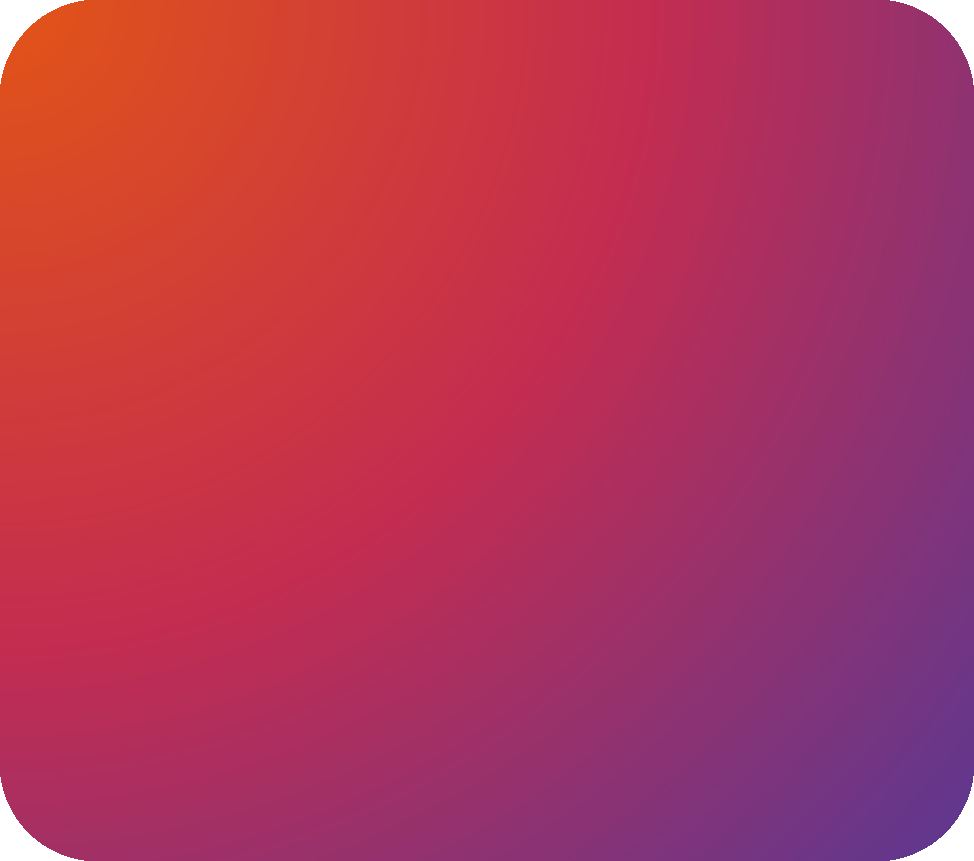 Количество
бюджетных мест
25
Количество
платных мест
1
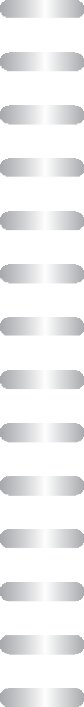 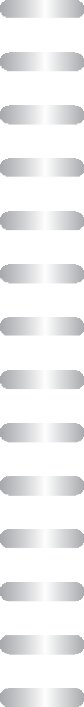 МЕСТ
СФУ
Вступительные испытания:
ЕГЭ
Химия (39) / физика (39) / биология (39)
Математика (40)
Русский (40)
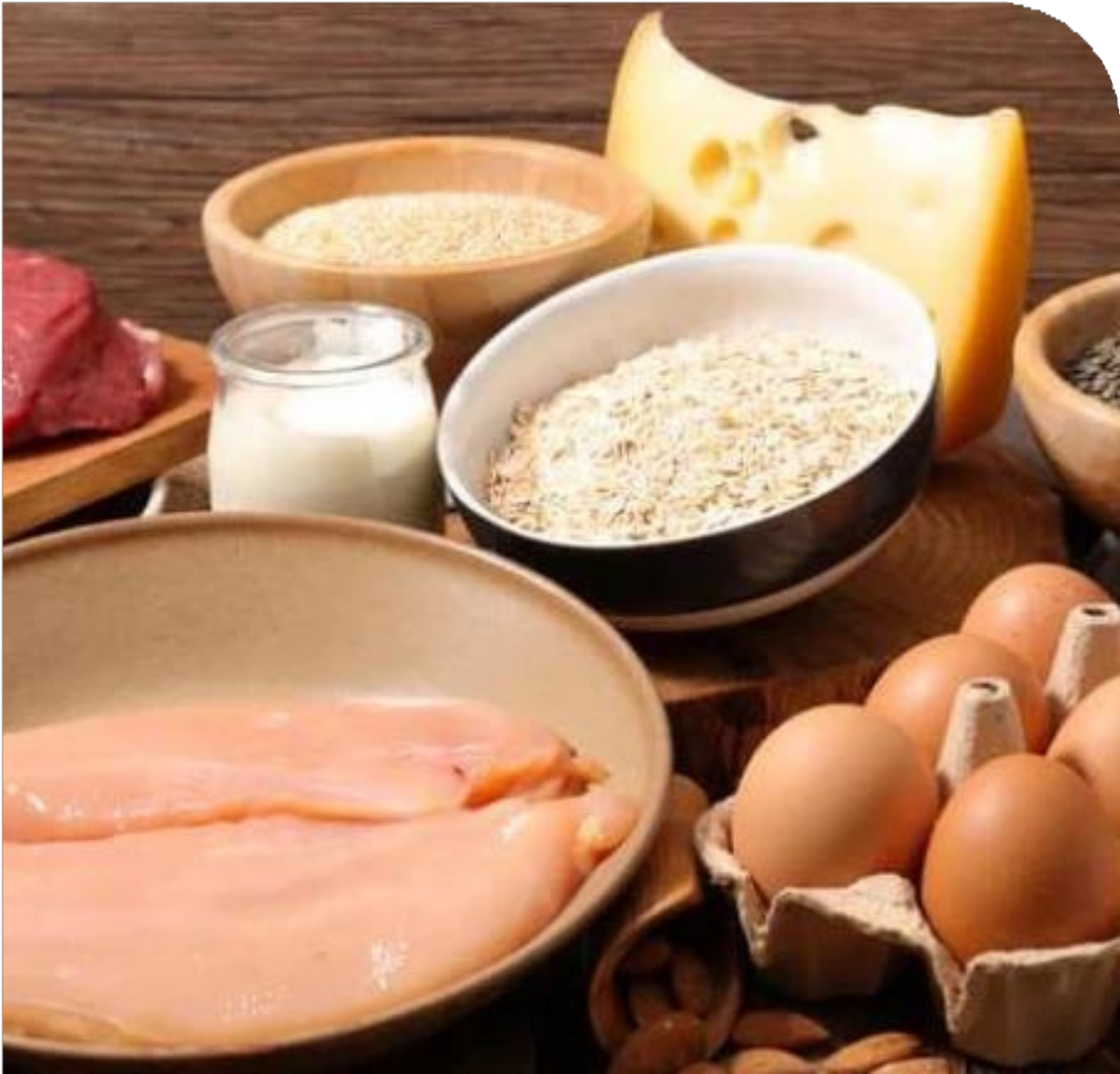 СПО
Технология производства пищевой продукции – собеседование (39)
Сервис – собеседование (45)
Русский язык – тестирование (40)
ИТИСУ
Вступительные испытания — это внутренние экзамены в вузе. Они могут быть дополнением к ЕГЭ или основными экзаменами, по результатам которых учебное заведение принимает решение о зачислении.
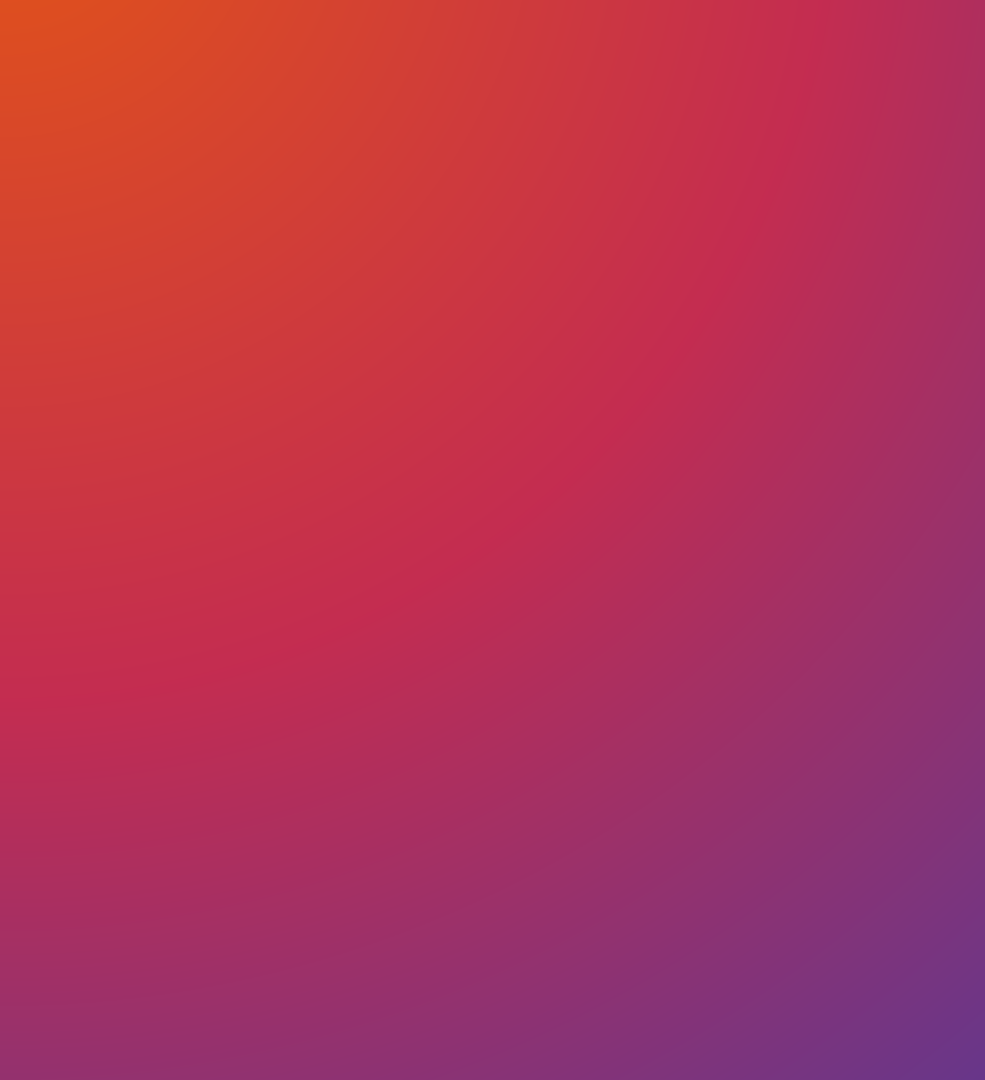 ГДЕ ВЫ СМОЖЕТЕ 
РАБОТАТЬ?

Технолог на предприятии пищевой промышленности

Специалист по качеству на предприятиях пищевой промышленности

На пищевых и торговых предприятиях

На складских хозяйствах

В таможенных структурах

В отделах ВЭД / контроля качества / управления качеством (Роспотребнадзор / Россельхознадзор)
ИТИСУ
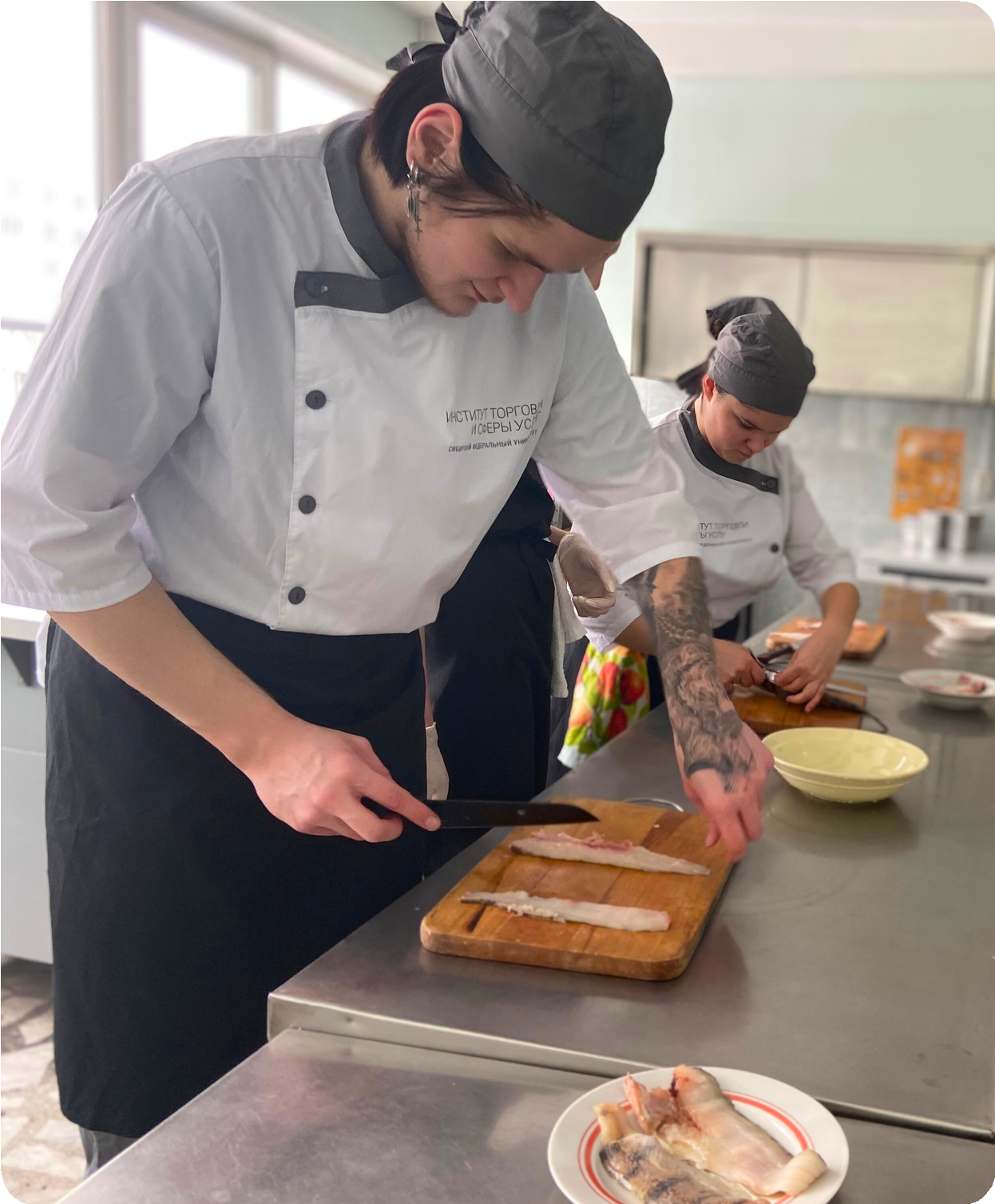 ПЕРСПЕКТИВА
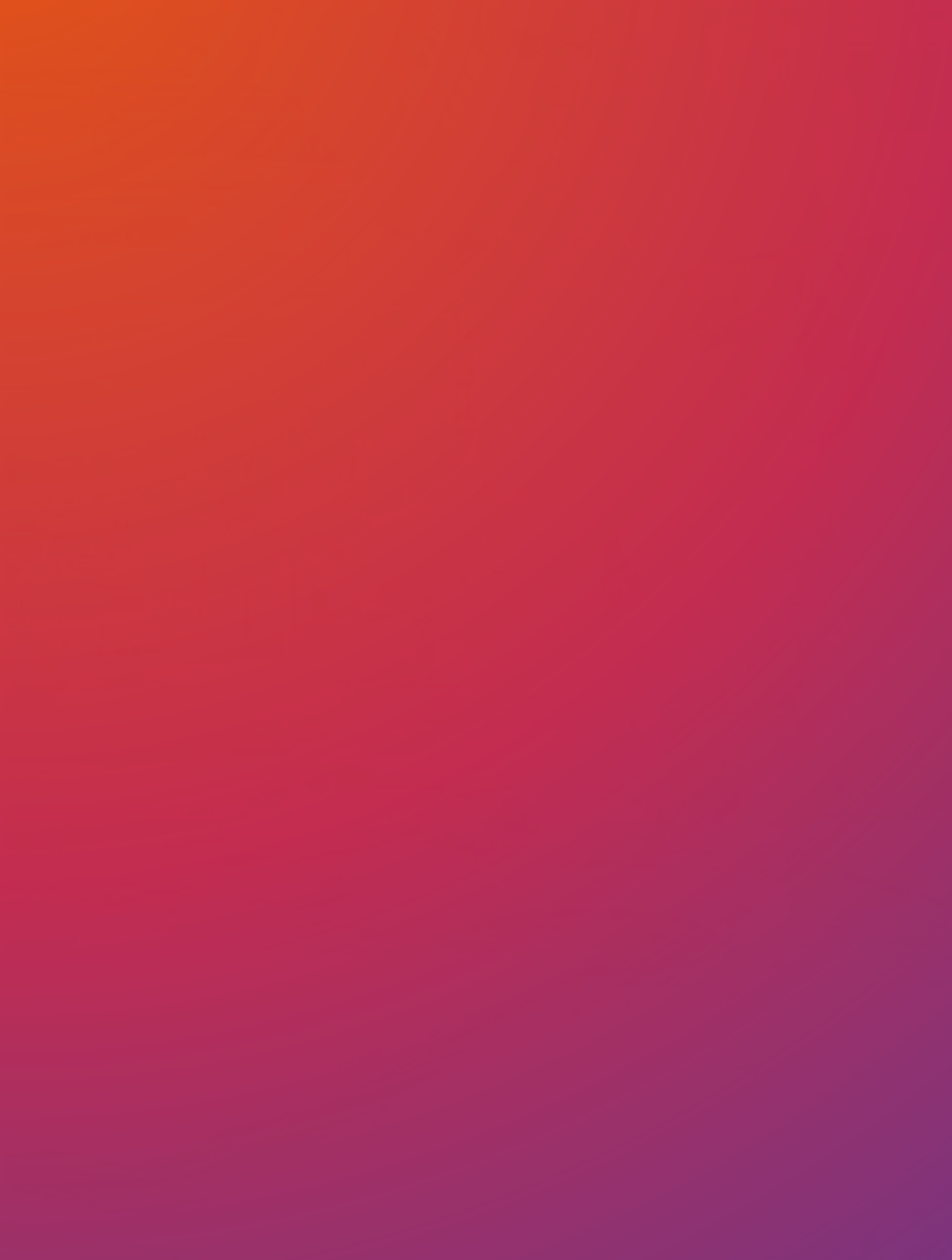 Инженером пищевой промышленности

Технологом на предприятии пищевой промышленности

Руководителем производства пищевой промышленности

Разработчиком алгоритмов пищевого производства

Экспертом по качеству и безопасности пищевой продукции

Специалистом по логистике пищевой продукции
КЕМ ВЫ СМОЖЕТЕ РАБОТАТЬ?
Учебная программа направленна на изучение общих технологий пищевых производств и информационного сопровождения сырья и готовой продукции, также вы изучите научные подходы к разработке и исследованию функциональных продуктов питания
ДОКУМЕНТЫ
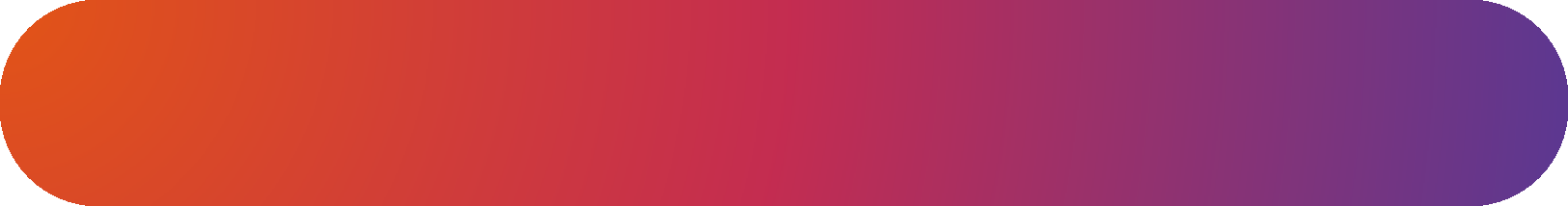 Копия паспорта, ИНН и СНИЛС
ПЕРЕЧЕНЬ ДОКУМЕНТОВ
Способы подачи документов:

Лично в Университете, а также в филиалах
В электронной форме через Госуслуги — суперсервис «Поступление в вуз онлайн»
По почте
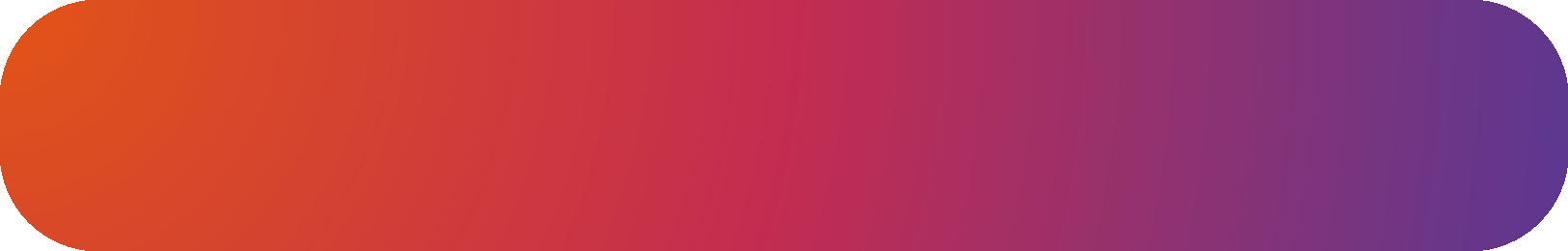 Документ о предыдущем образовании
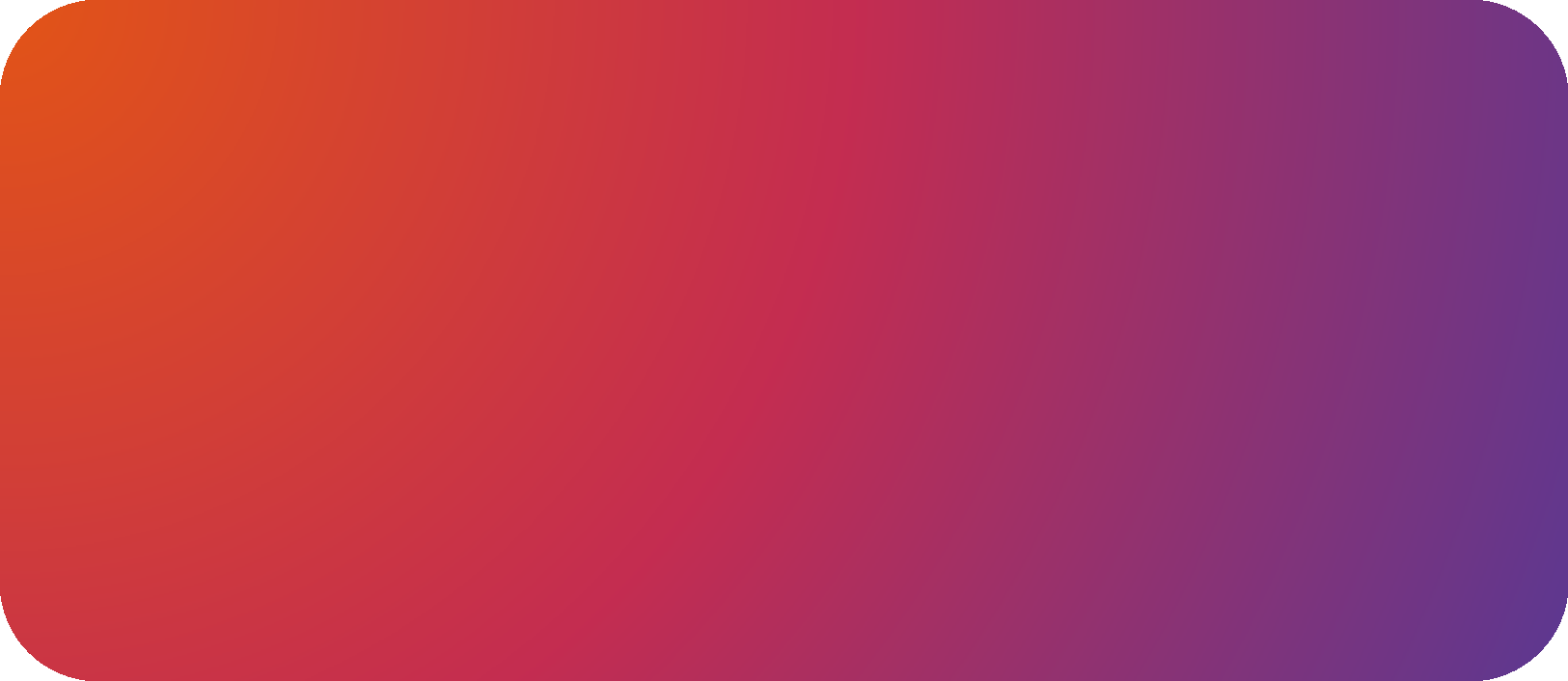 Дипломы олимпиад школьников, документы, подтверждающие индивидуальные достижения, которые учитываются в соответствии с правилами приема
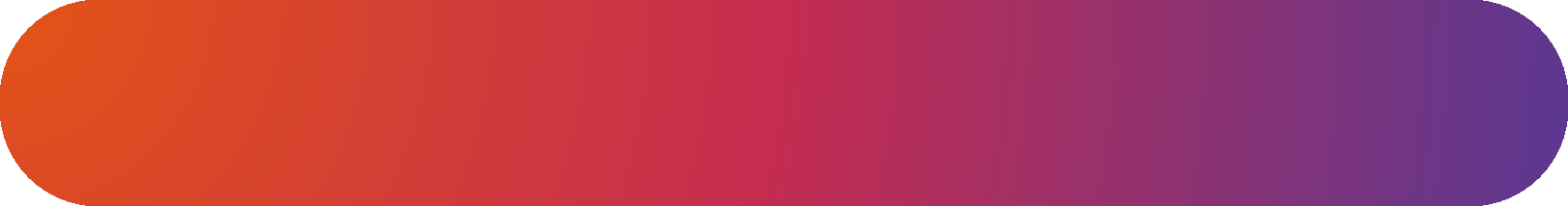 Иные документы
ДОКУМЕНТЫ
ИТИСУ
ОСТАЛИСЬ ВОПРОСЫ?
СПРОСИ У НАС…
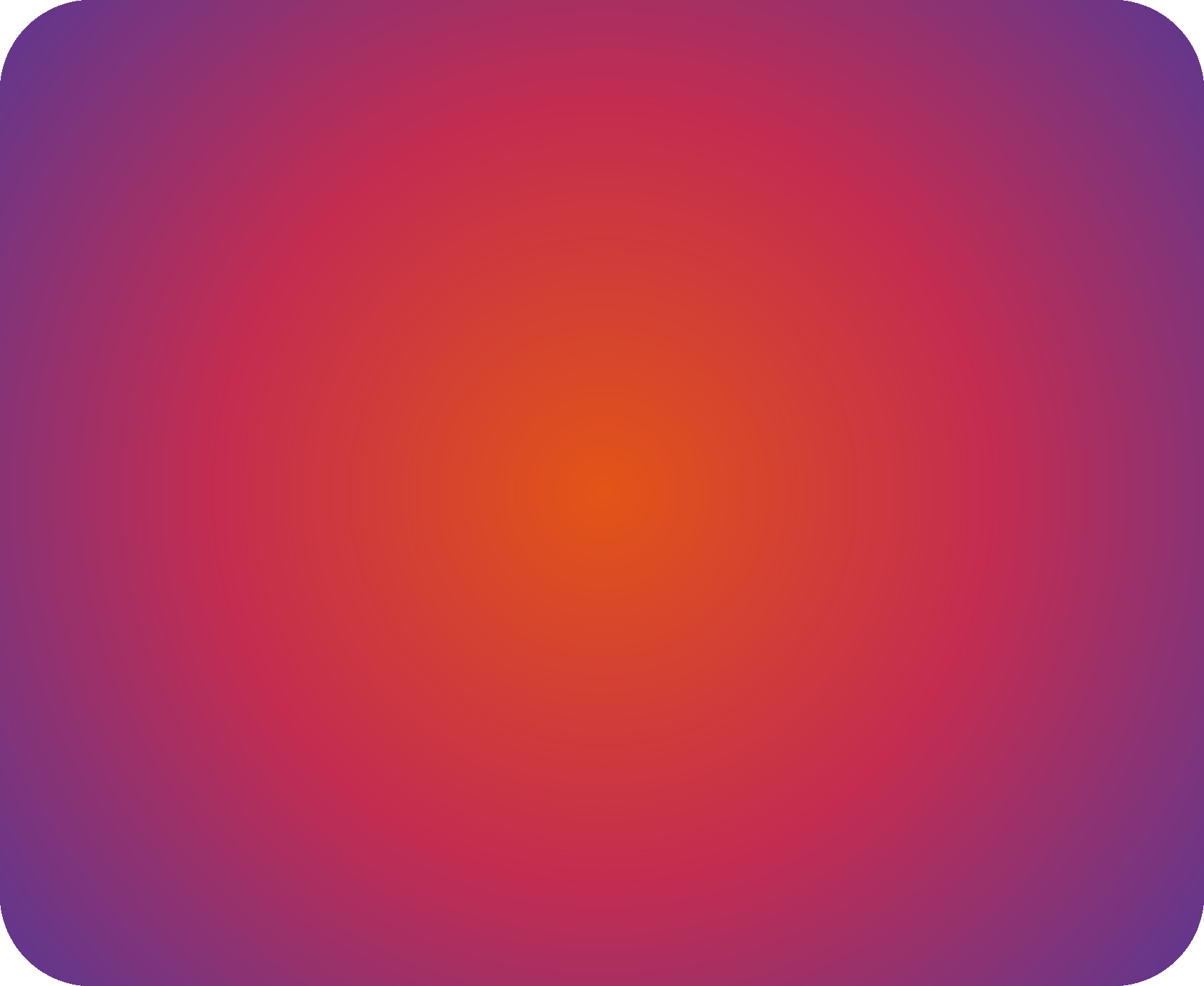 Контакты
#Адрес
  г.Красноярск, ул. Лиды Прушинской, 2
#Приемная комиссия ИТиСУ
  +7 (391) 206-24-29, +7 (391) 206-24-69
#Официальный сайт
  http://economics.sfu-kras.ru/
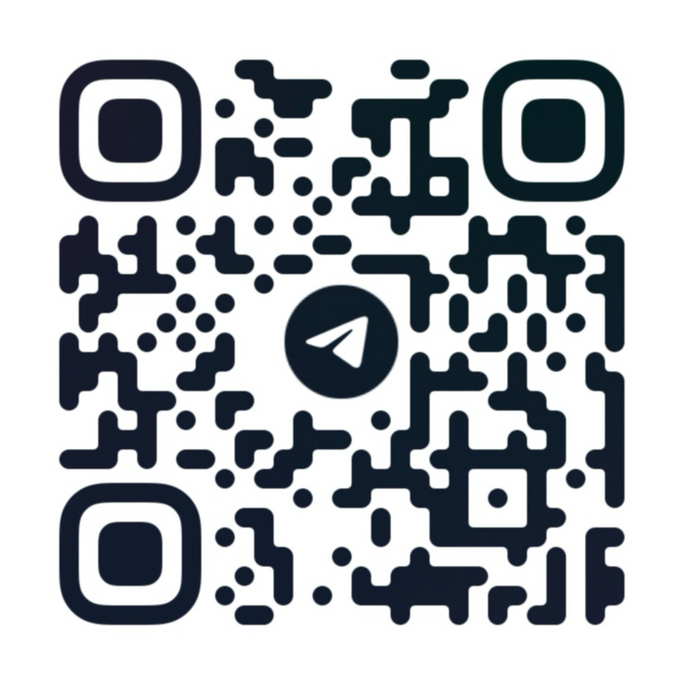 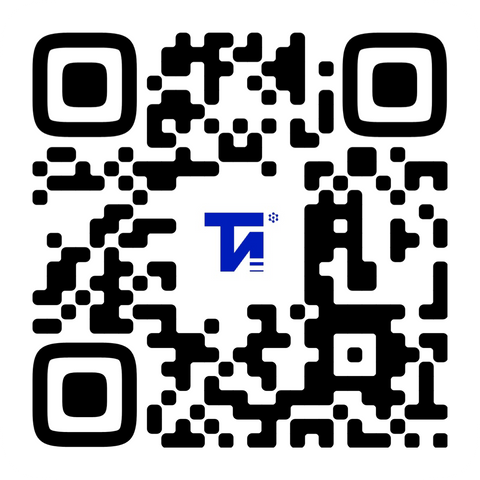 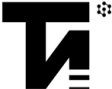 #Вконтакте	#Telegramm
ИТИСУ